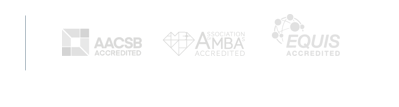 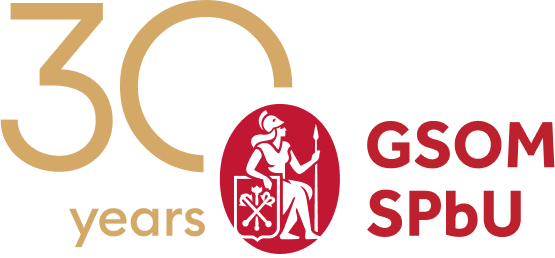 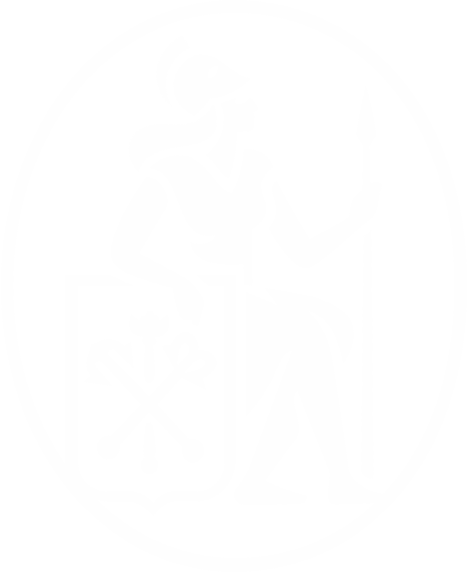 Graduate School of Management SPbU 
leading Business school in Russia*
January 2023
*according to the Financial Times MiM ranking  (2013-2022)
GRADUATE SCHOOL OF MANAGEMENTIS THE STRUCTURAL UNIT OF ST PETERSBURG UNIVERSITY
20 000
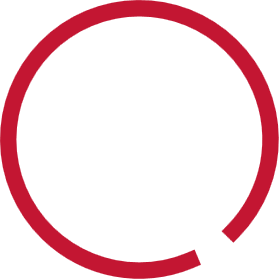 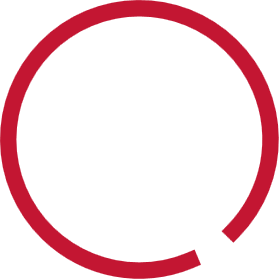 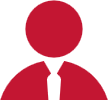 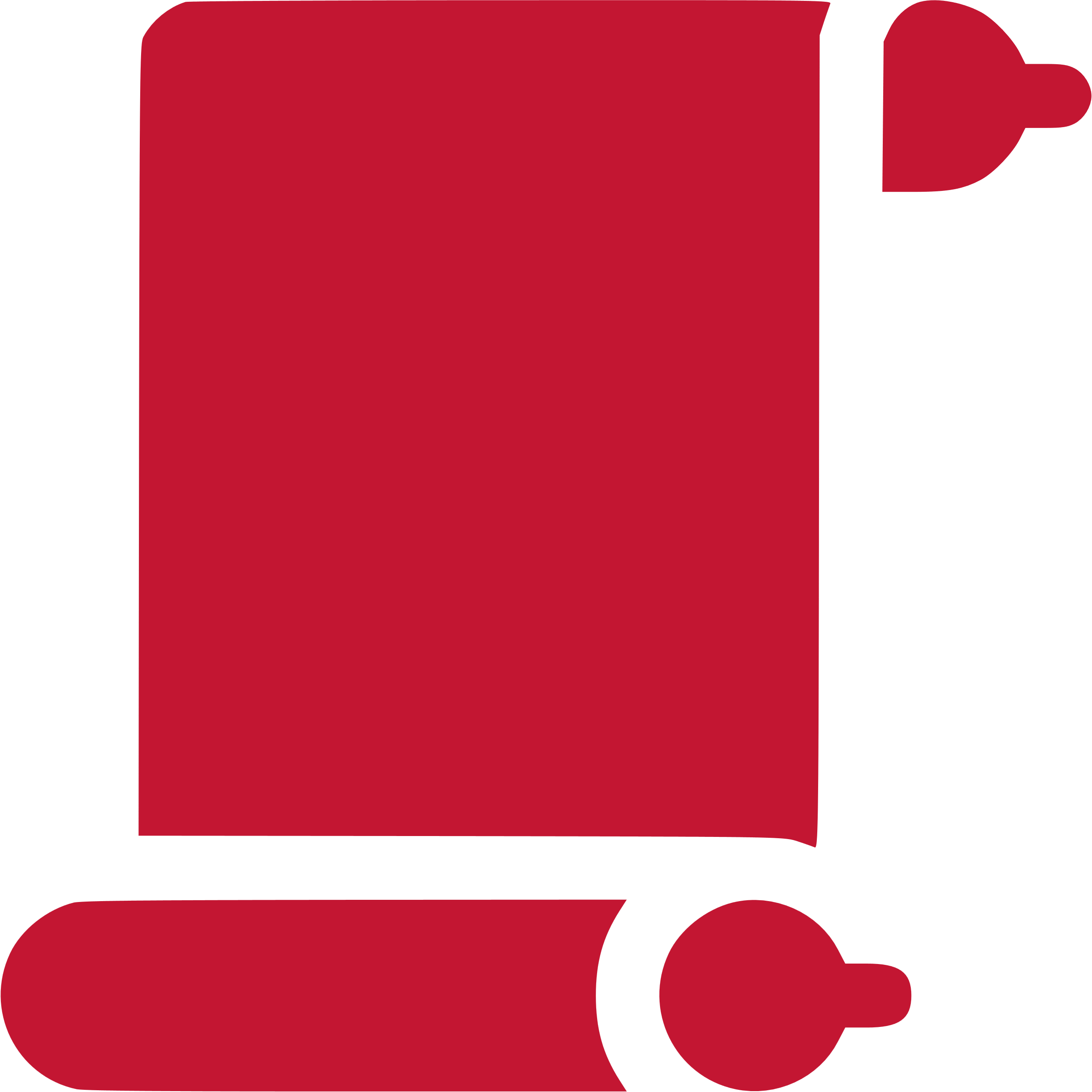 students
year
SPbU is one of the largest 
scientific and educational 
centers in Europe
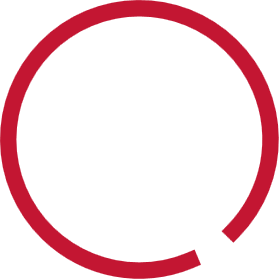 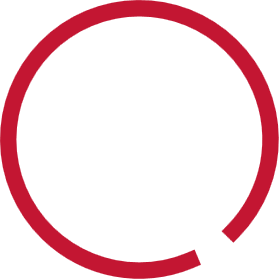 1993
12 000
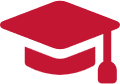 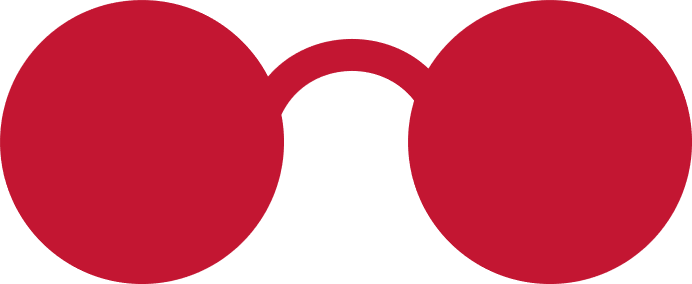 1724
staff
year
Nobel and Fields Prize 
laureates also work at the 
University
The Faculty of Management 
was established in 1993, and 
in 2006, within the national 
project, it was transformed 
into the Graduate School of 
Management
The oldest university of 
Russia, founded by 
emperor Peter The Great
2
VISION OF GSOM SPBU 2025 — BUSINESS SCHOOL №1 IN RUSSIA
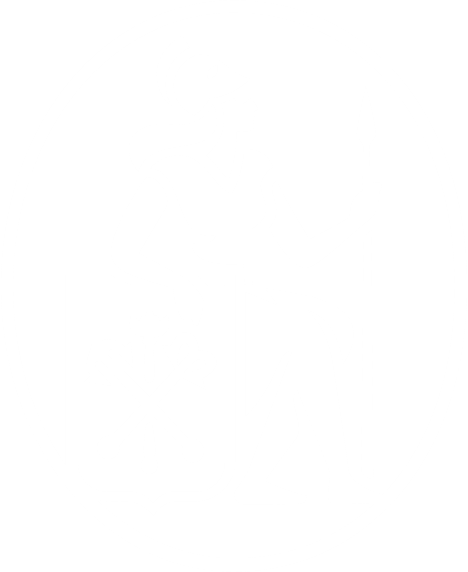 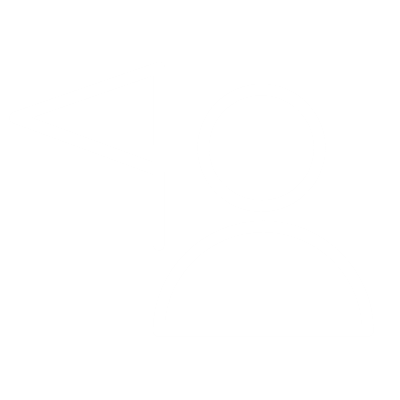 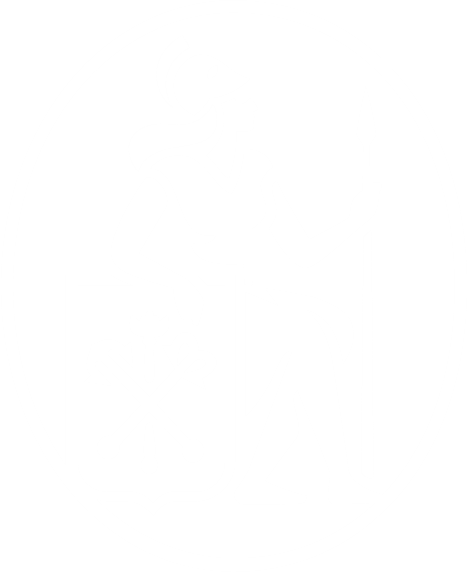 DEVELOPLEADERS
We develop leaders, teams and organizations 
at all stages of life experience in a unique multicultural educational environment
Create knowledge. 
Develop leaders. Change the world for the better
10%
Share of alumni who participate 
in lifelong learning
programs
50%
Courses
that use
digital solutions
30 thous. 
Number of alumni from all programs annually
Global visionand expertise in management…
…adapted for the Russian labor market…
… for development of transformation leaders…
… at any stage of their career…
… in a unique educational environment...
…continually improving the school’s staff
>
>
>
1%
Bachelor programs in management 
№1 in Russia

Selection of prospective students with high leadership potential
Plug&play graduates – ready for the labor market
Business school №1 in Russia for managers at any stage of their career
Master in Management №1 in Russia
Factory of specialized Master programs and flexible programs of Continuing Professional Education with the focus on online managers
Research environment 
of the world-class level
Research centers – international leaders in their spheres
The Leader in creation of knowledge in partnership with business
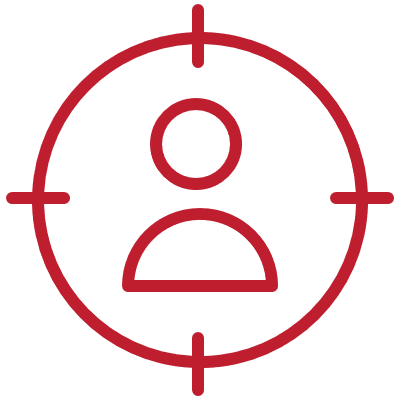 5%
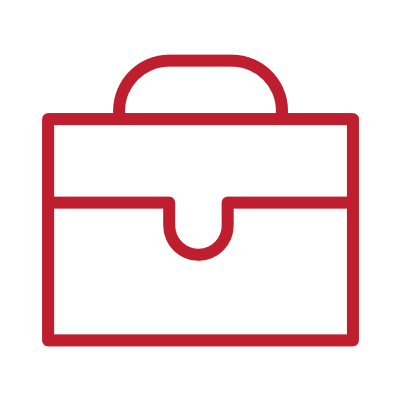 1,5 тыс.
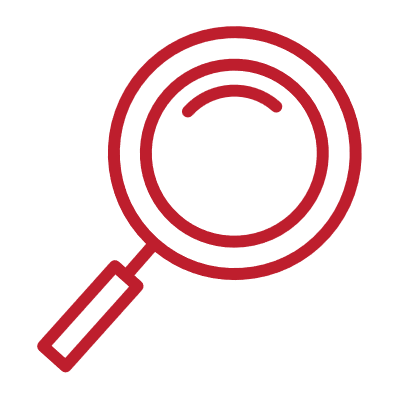 51место
1%
Top-30
РThe ranking of European 
business school according to the FT
15% 
Share of ESG disciplines in the curriculum
Топ-15
The Leader in creation of unique content
Micromodular adaptive open architecture of content with continuous 
updating in a digital educational environment
Advanced team of the Business School
The best employer for the faculty and researchers in Russia
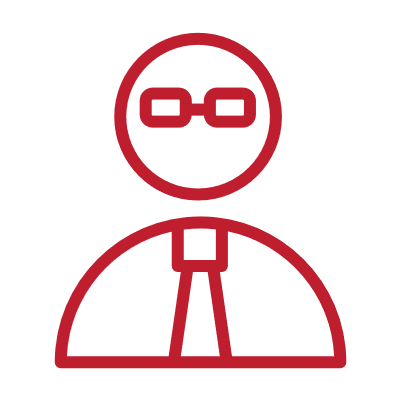 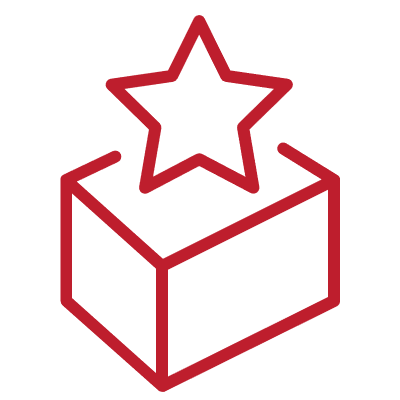 Top-3
University business school for leading employers
Global vision and variety of approaches
Digital educational environment
Modern high-tech campus
Career development at all stages
Alumni – 
ambassadors of GSOM SPbU
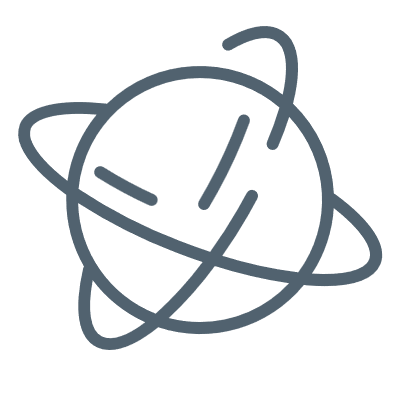 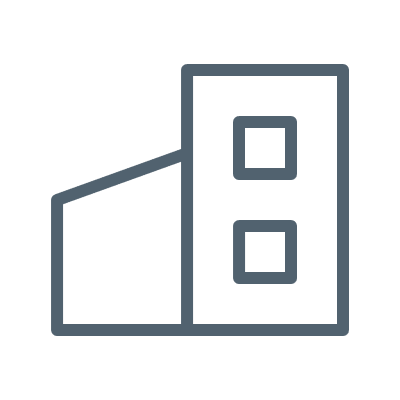 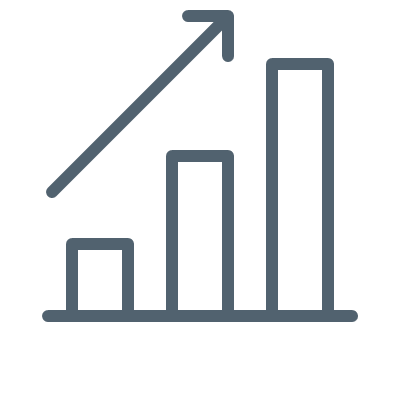 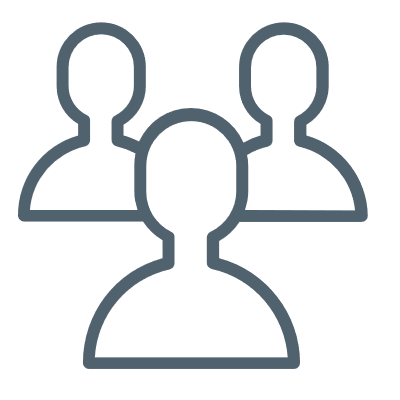 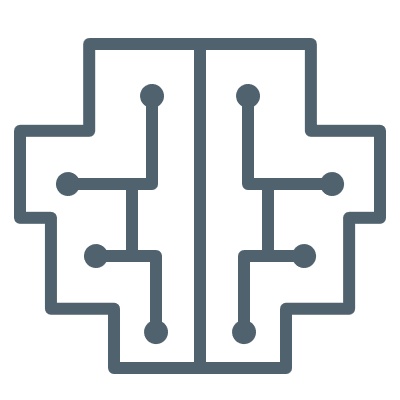 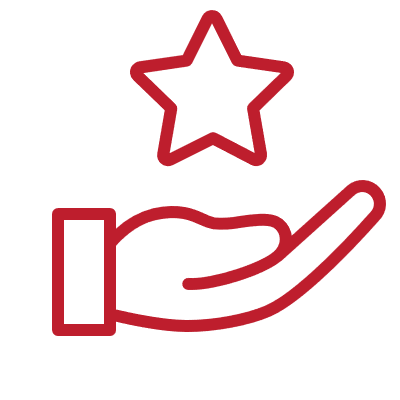 Create knowledge
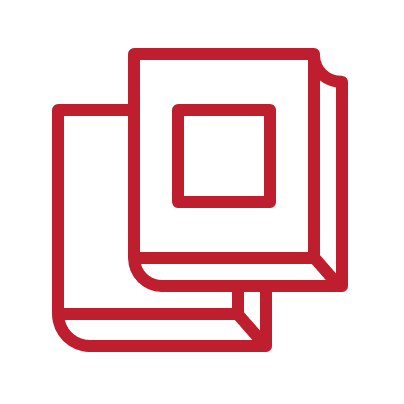 Change the world 
for the better
Role model of partnership of business and SPbU for the development of the university business school: Reinvestment in development of the school
Educational products 
and research of the world-class level in partnership with business, state and leading scholars
Operating model
Accountability and sustainable development 
as a foundation for an academic model of the business school
>
The leading brand in business education in Russia
2020
2025
3
GSOM SPBU IS A SUCCESSFUL UNIVERSITY BUSINESS SCHOOL IN RUSSIA AND IN THE WORLD
GSOM SPbU IS IN THE TOP 1% OF THE BEST BUSINESS SCHOOLS IN THE WORLD WITH THE “TRIPLE CROWN” OF ACCREDITATIONS
ONE OF THE BEST BUSINESS SCHOOLS IN RUSSIA AND EASTERN EUROPE
according to the Financial Times European Business Schools Ranking
18
5
62
250
8 500+
1 350
Foreign professors
Professors under 40
Full-time professors
Выпускников основных образовательных программ
Counts an alumni community 
since 1997
Students study at GSOM SPbU annually
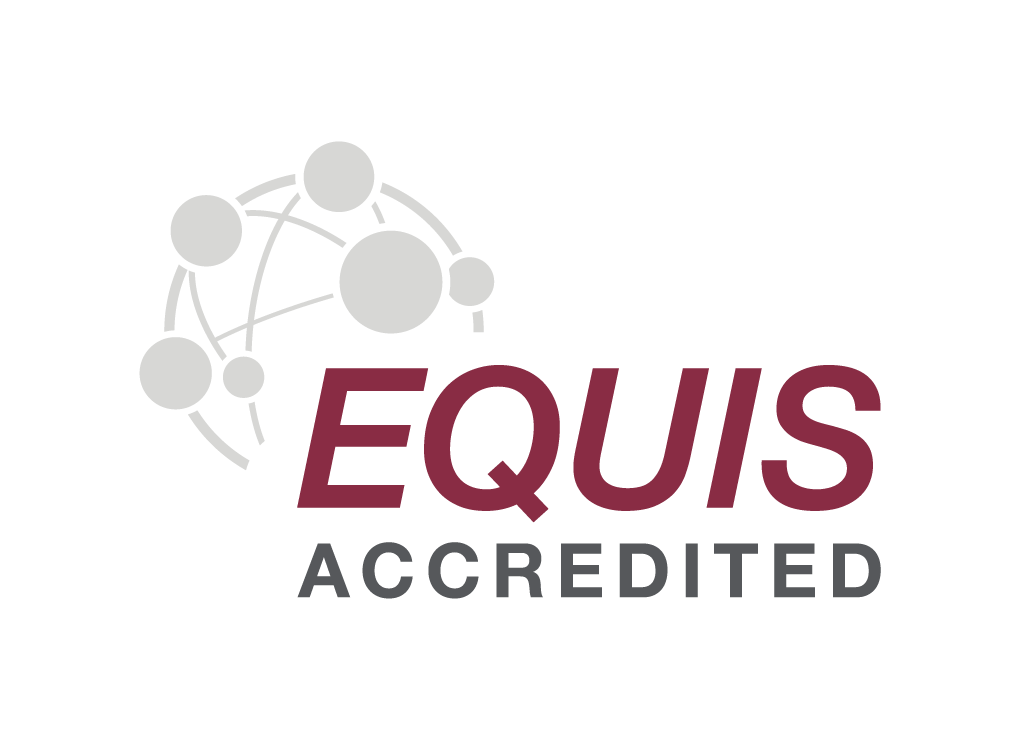 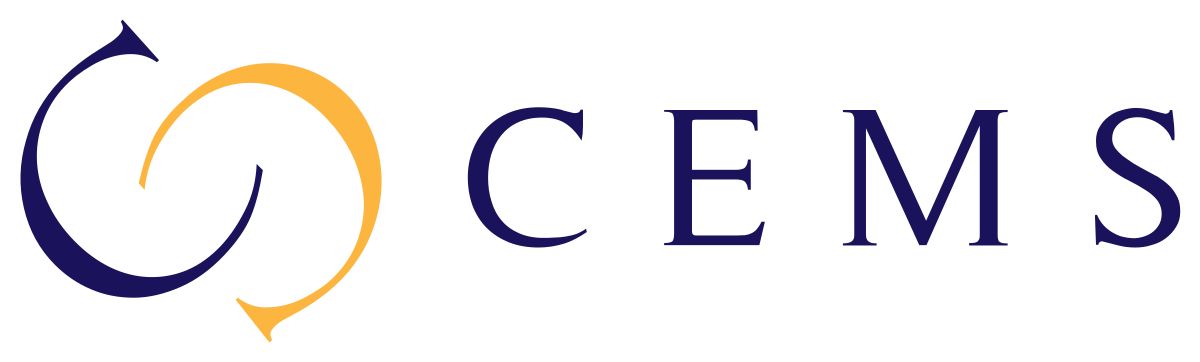 HIGH POSITIONS IN THE WORLD RANKINGS
92.9
29/15
89/33/15
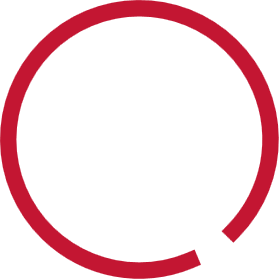 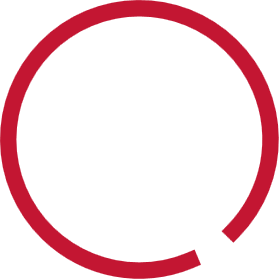 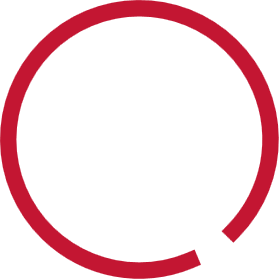 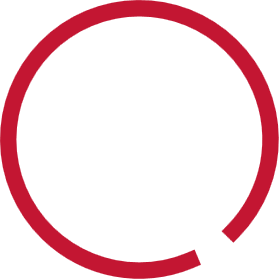 EMBA ranking 2022
European Business Schools 2022
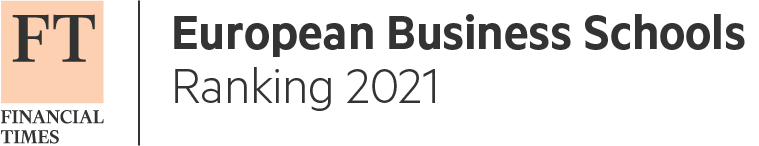 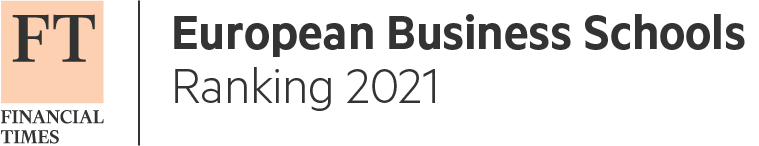 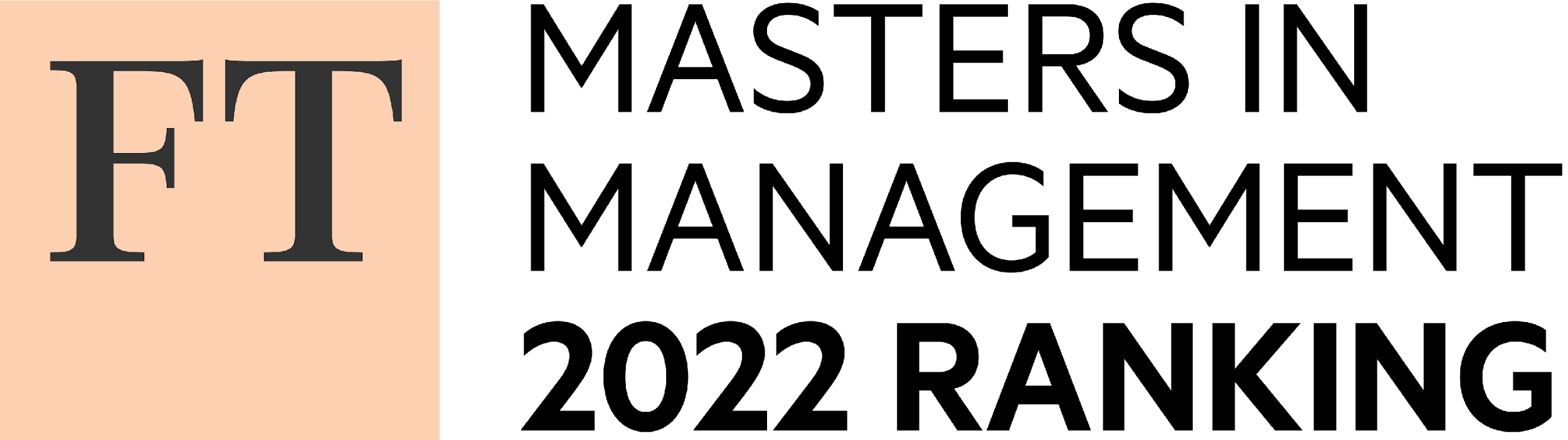 39
21
44
79
Foreign universities from 15 countries continue to provide places for GSOM SPbU students for exchange studies
89 — total number of foreign academic partners; with 33 we continue partnership, 15 — potential foreign academic partners
Average USE score for Bachelor admission GSOM SPbU is the highest in St. Petersburg
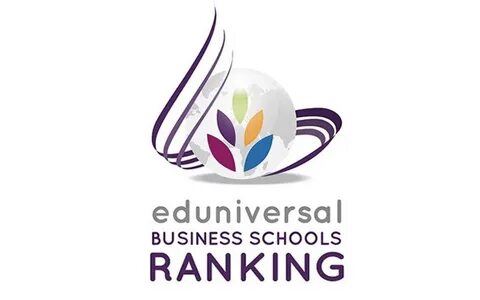 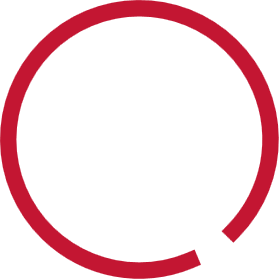 TOP Business SchoolsEastern Europe
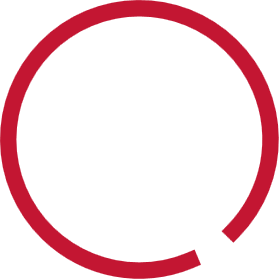 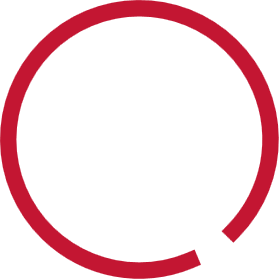 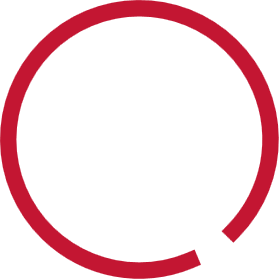 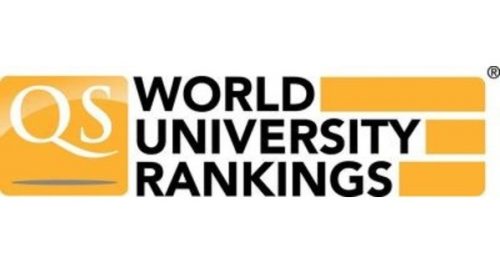 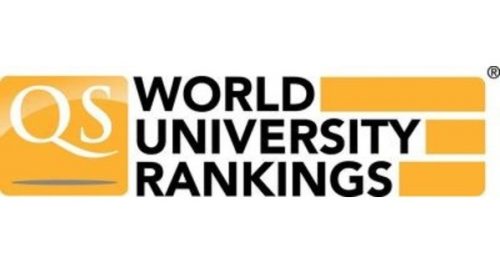 3
121–
130
71–
80
111–
120
QS Global Executive MBA Rankings 2022, QS Business Masters Rankings: Management 2022
QS Business Masters Rankings:Finance 2022
130+
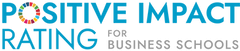 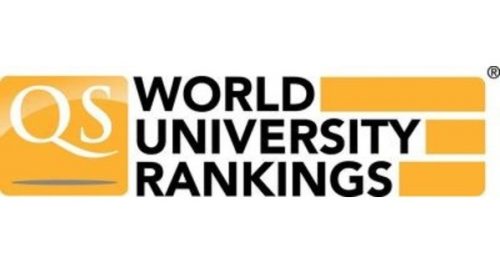 Russian and CIS universities got access to modern teaching methods 
in the digital environment developed by GSOM SPbU
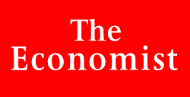 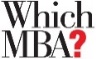 QS Business Masters Rankings:Business Analytics 2022
NEW PRIORITIES
Moscow International Ranking "Three Missions of the University" Decree of the Government of the Russian Federation No. 326 from 5.03.2021
4
*Data based of 15.12.2022
GSOM SPBU OFFERS PROGRAMS FOR THE DEVELOPMENTOF LEADERS AT ALL STAGES OF A CAREER
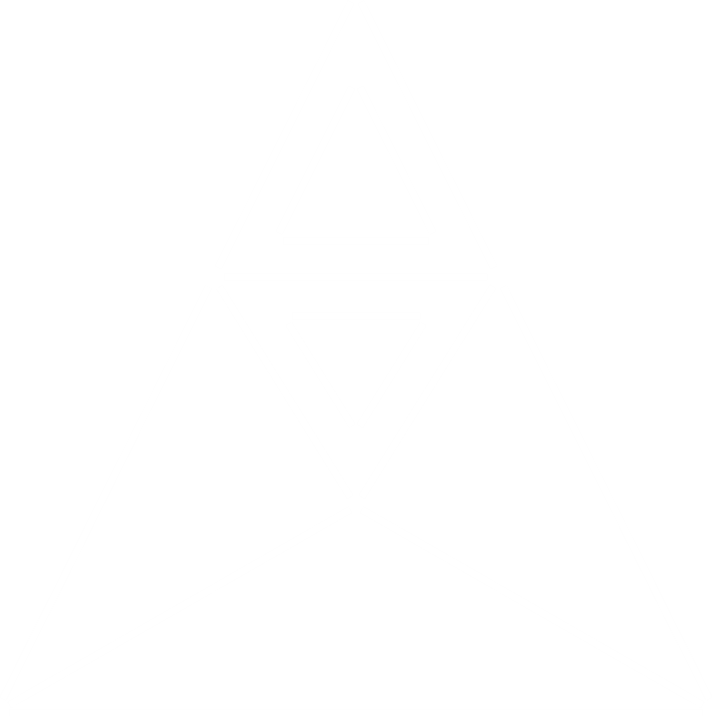 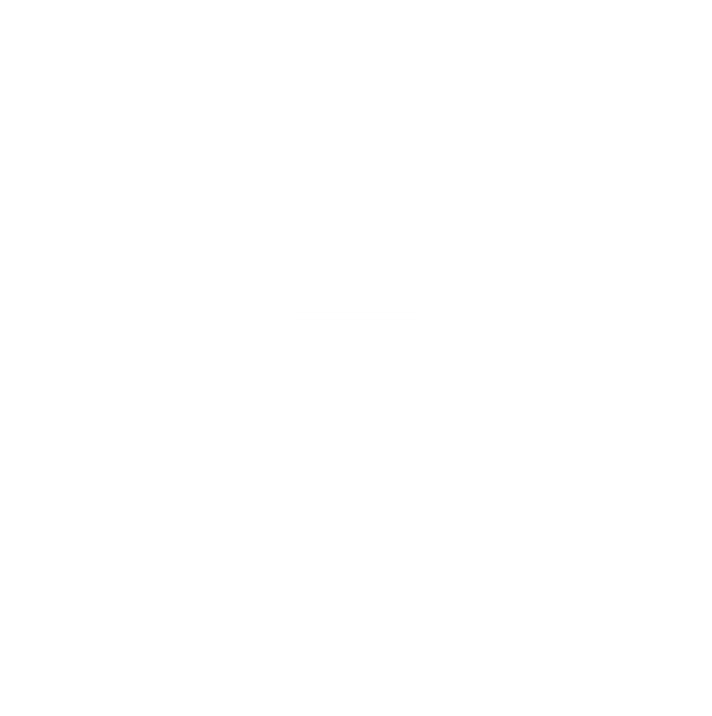 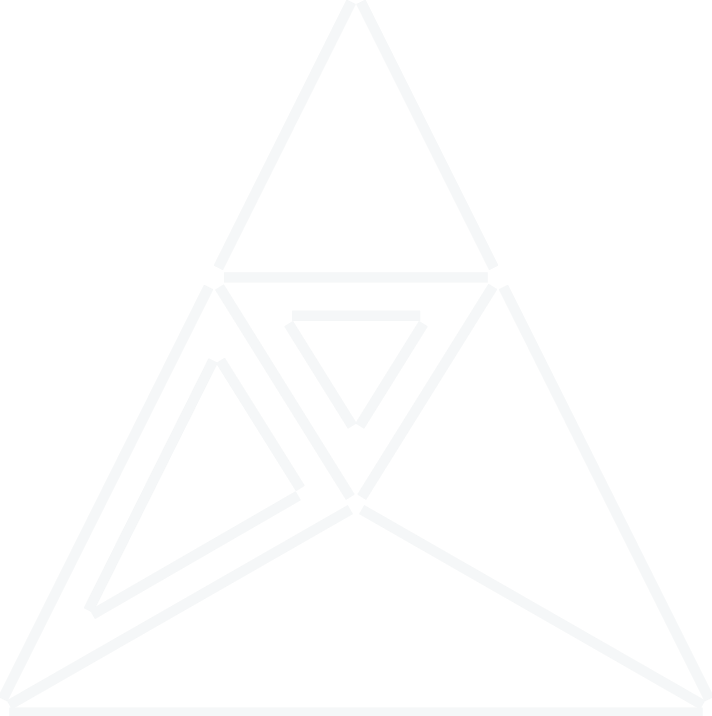 Bachelor programs
Master and Doctoral programs
(in English)
МВАand Еxecutive МВА
Corporate 
programs
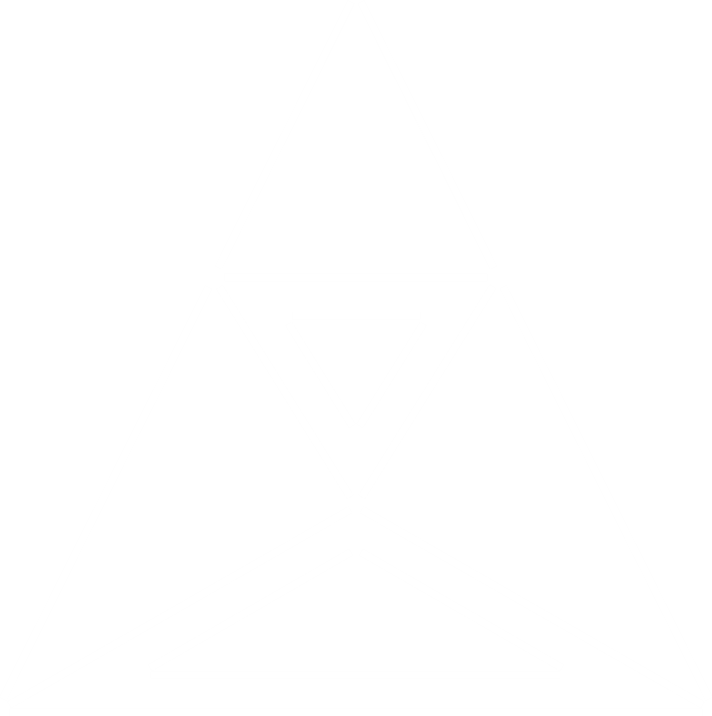 ENG
GSOM SPbU and Business School XXI Century Consult jointly launched an MBA program in Belarus
GSOM SPbU and GSB AlmaU (Kazakhstan) jointly implement the EMBA double degree program
Joint program with Skillbox "MBA - Leaders of Change" (online)
Active recruitment for MBA and EMBA programs
ONLINE:
Essentials programs for line managers
Series of educational webinars and trainings on various topics
OFFLINE:
Corporate MBA programs
Leadership programs for managers of different levels
Talent pool development programs
Public Administration
Management
International Management(in English)
Master in Management
Master in Corporate Finance
Master in Business Analytics & Big Data
Master in Smart City Management
Doctoral program in management
5
GSOM SPbU TODAY: PROFILE of an applicant at different degree programs
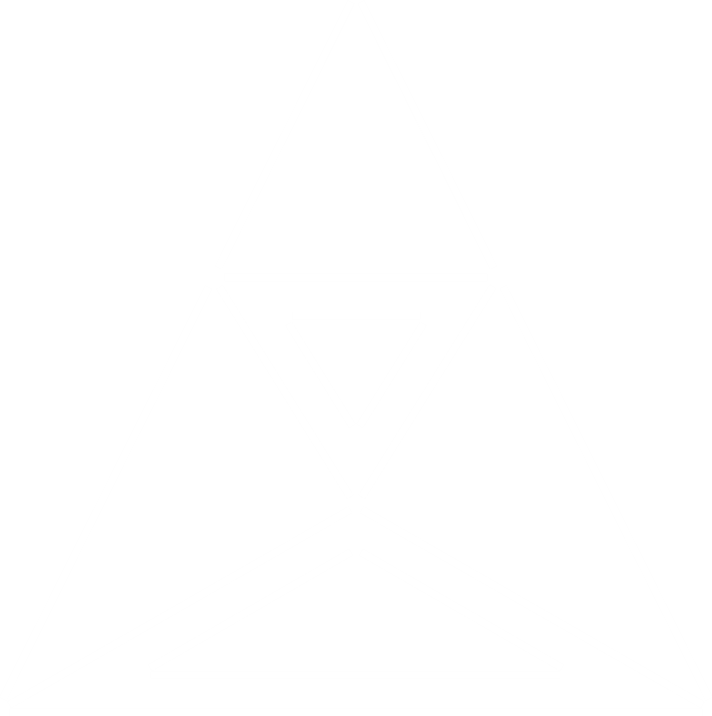 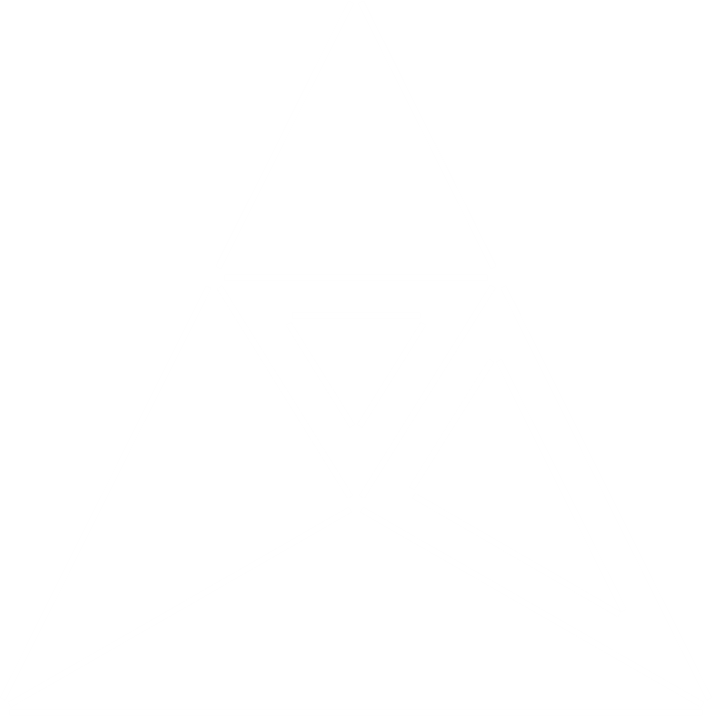 Doctoral program applicant
Bachelor (undergraduate) programs
Motivation: job at a business school or business / economics university (including international)
Motivation: education at a prestigious university, highly paid job, practical skills, in demand profession
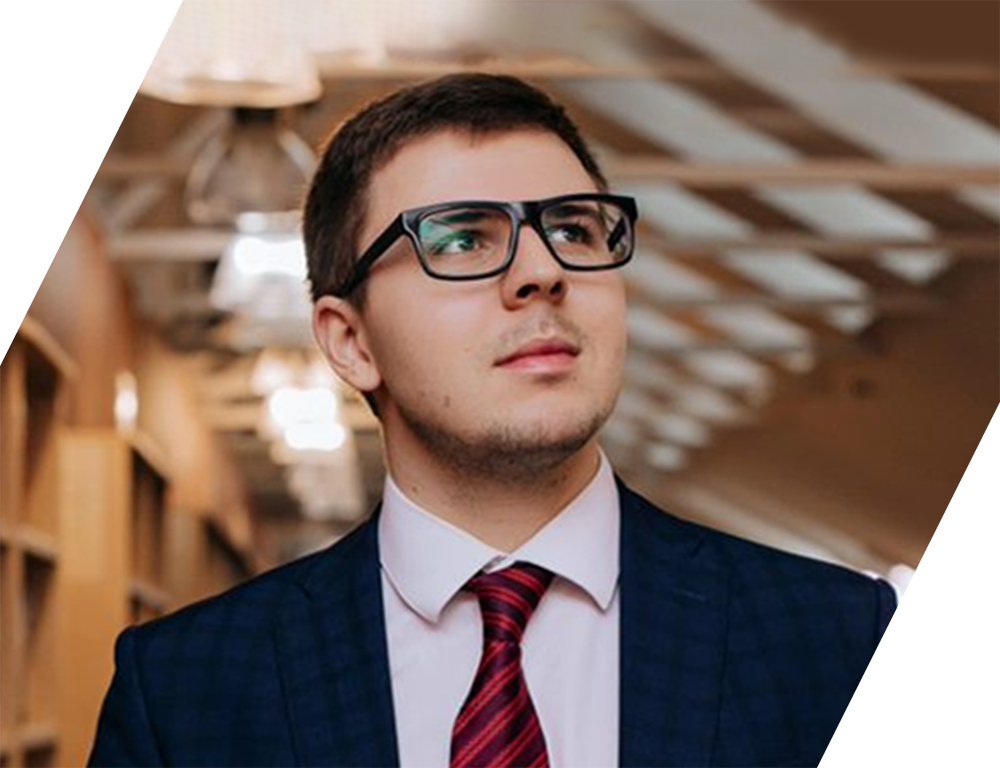 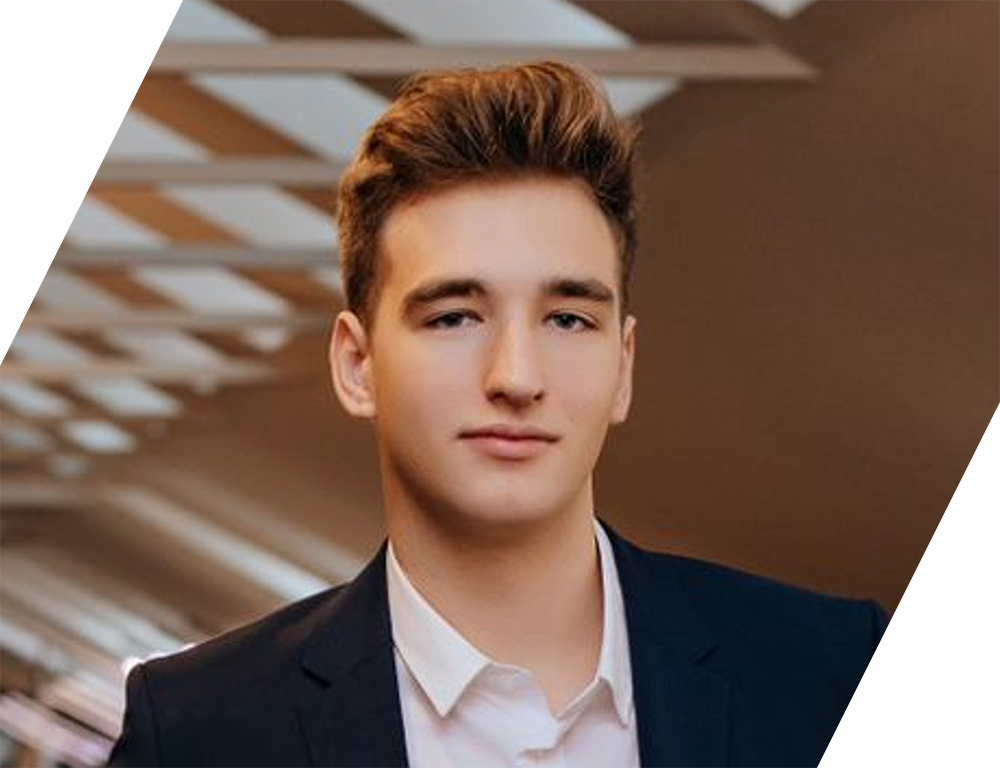 Regions: mostly St Petersburg
22-25 y.o.
18-20 y.o.
Location
Location
Occupation
Russian regions
70%
50%
20%
70%
25-35 y.o.
20%
30%
50%
30%
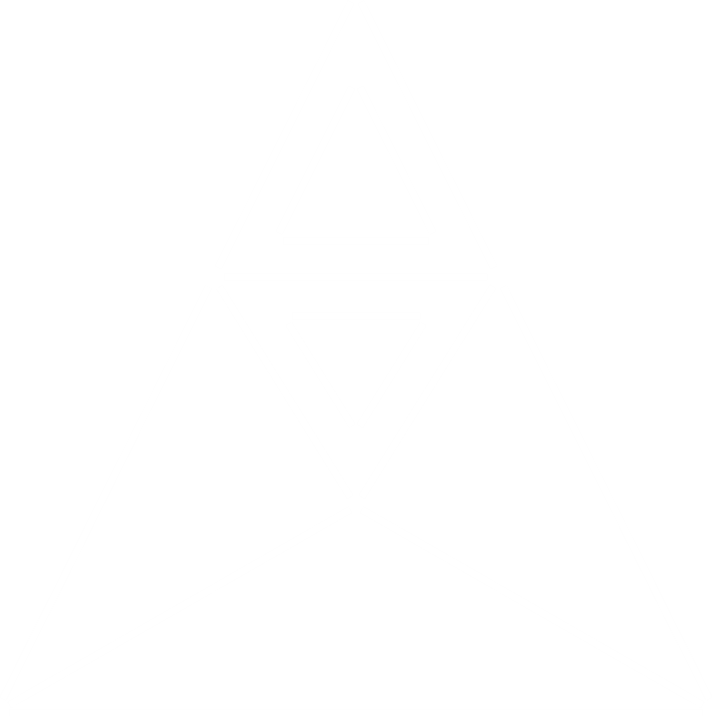 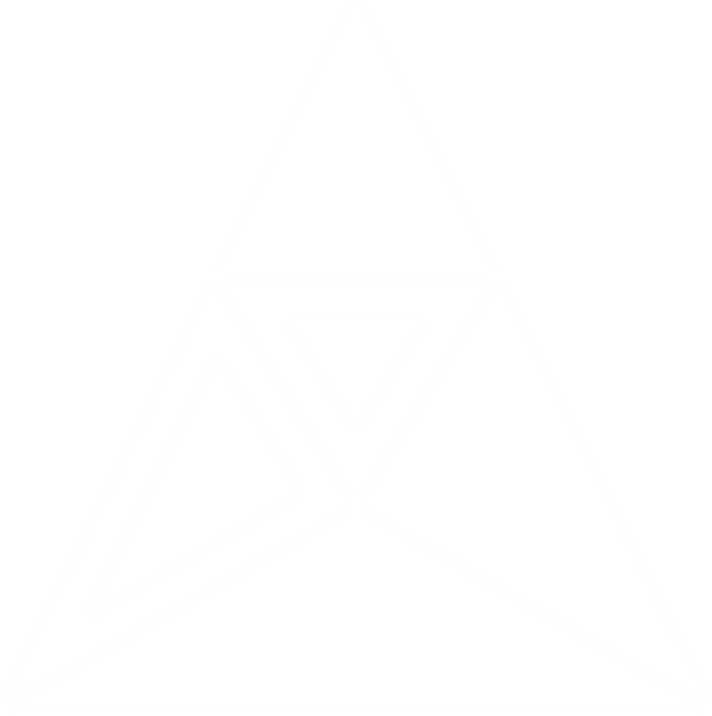 Applicant for MBA/EMBA programs
Master (graduate) programs
Motivation: structuring managerial experience, reaching a new stage in career development, 
bringing business to a new level
Motivation: highly paid job (usually large companies), applicable management skills
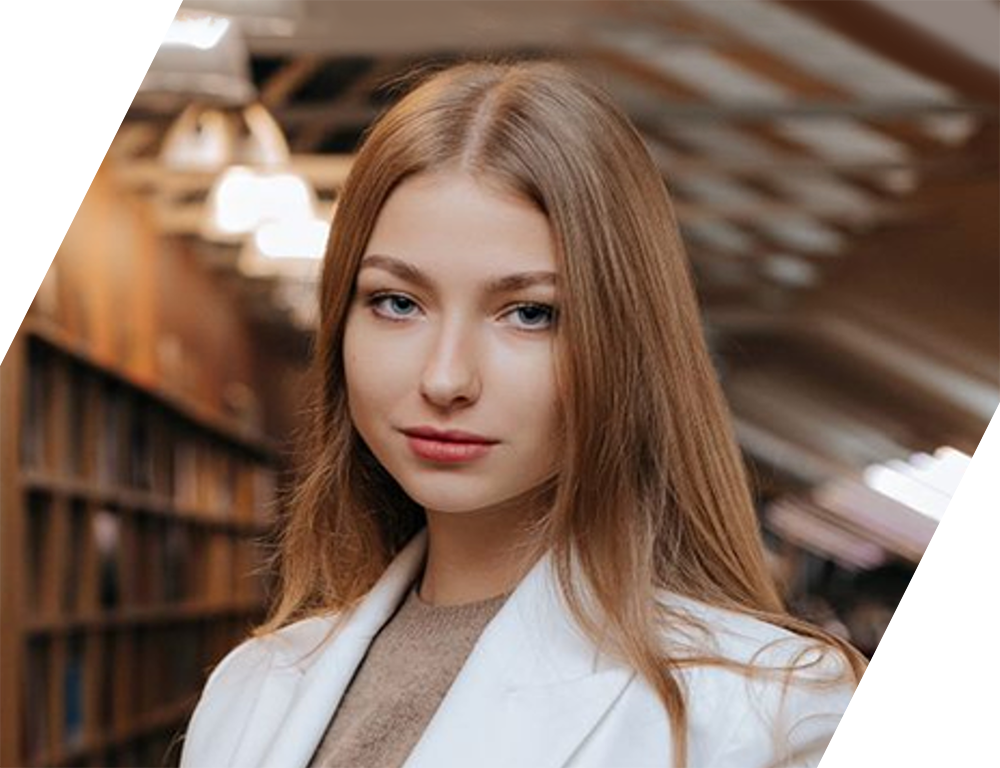 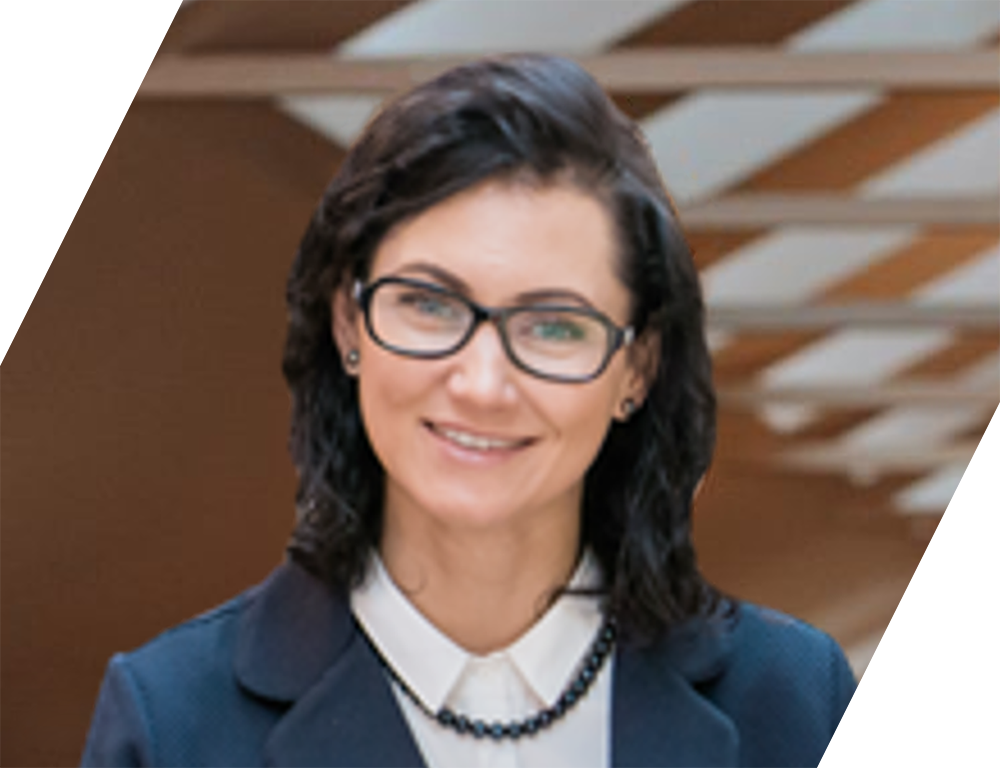 Occupation: Bachelor programs’ alumni
Location: mostly Russia
Regions: mostly St Petersburg
Location
Russian regions
Occupation: top managers of medium-sized businesses, line managers of large companies, business owners
40%
60%
35-55 y.o.
60%
40%
6
GSOM SPbU TODAY: GRADUATE PROFILE OF MAIN EDUCATIONAL PROGRAMS
GSOM SPbU Bachelor and Master programs' graduate is highly paid specialist working in a large company in the Russian Federation *
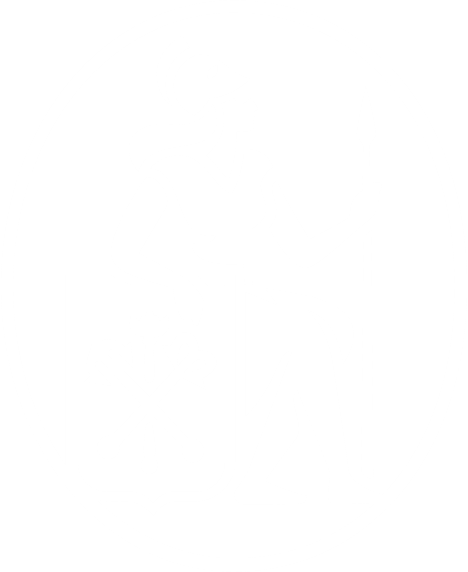 THE MOST IMPORTANT COMPETENCES, WHICH GRADUATES HAVE ACQUIRED DURING THE YEARS OF STUDY AT GSOM SPbU
71%
LOCATION
EMPLOYMENT
Russia (64% SPb, 31% Moscow)
EU
17%
92%
company employees
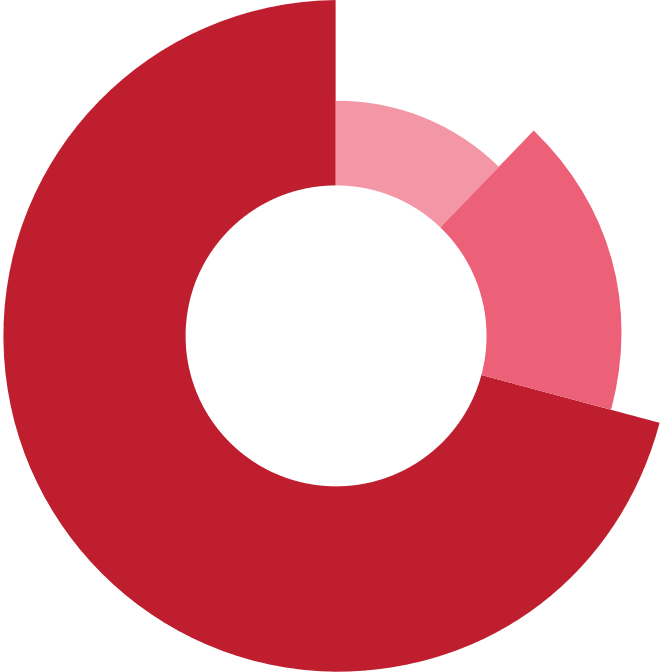 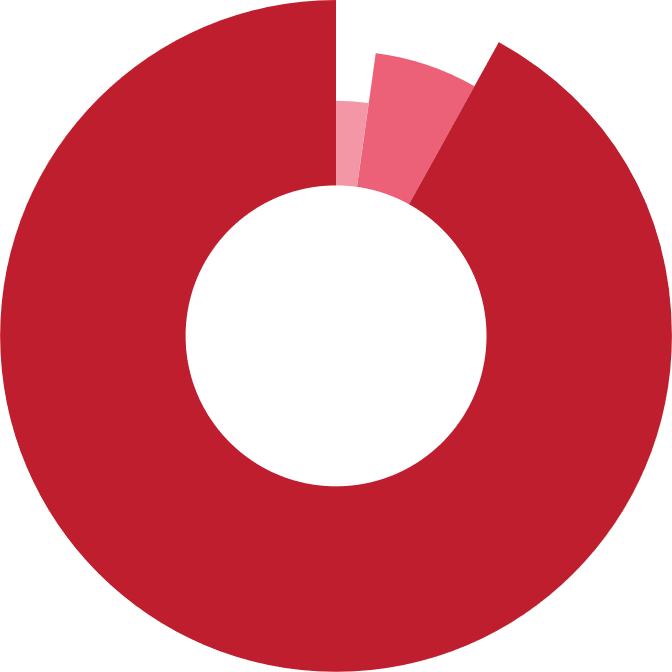 Understanding of business processes
Entrepreneurs
Adaptability
6%
Other countries
Freelancers
Sociability
12%
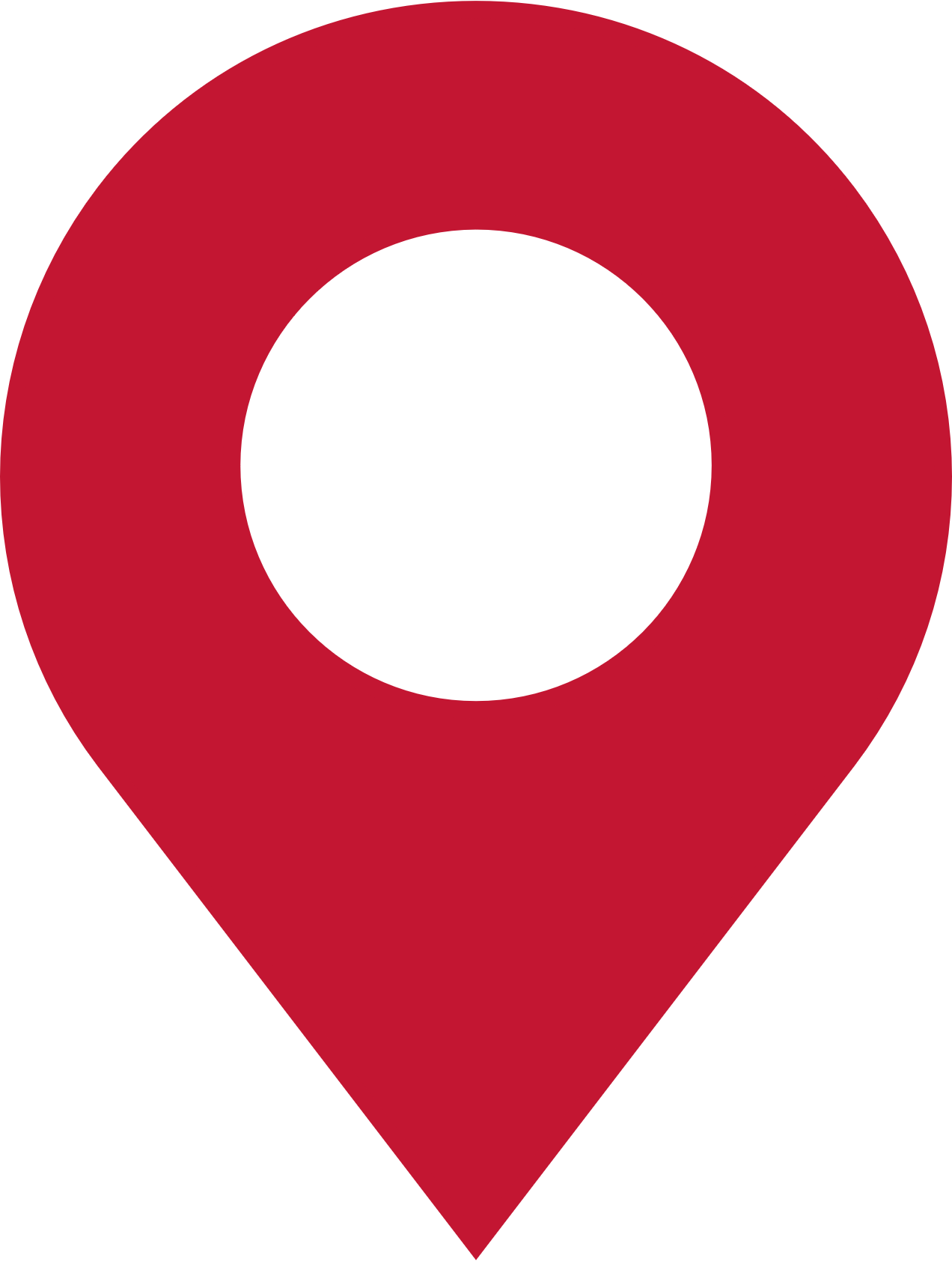 Think big
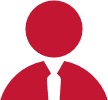 2%
Find solutions
Ability to learn
multitasking
MONTHLY INCOME
COMPANY SIZE
strategic thinking
Public performance
critical thinking
Teamwork
29%
90 000 —149 000 rub.
24%
analytical thinking
500 — 4999 employees
Time management
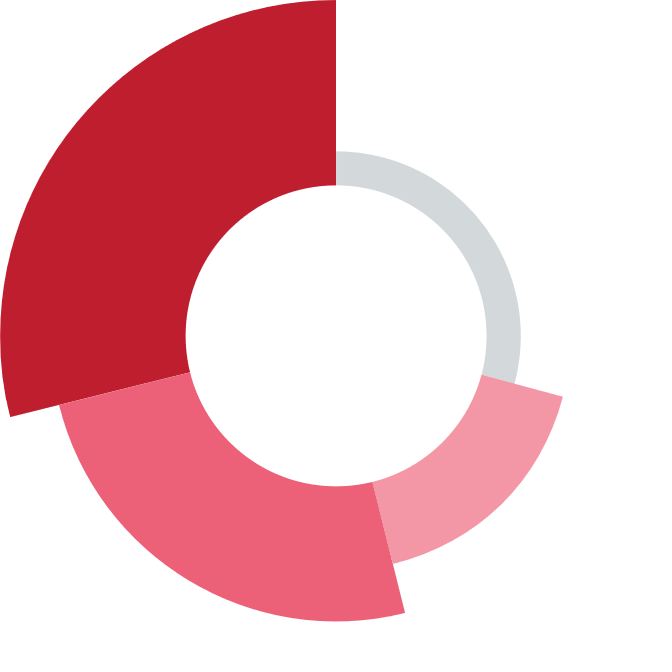 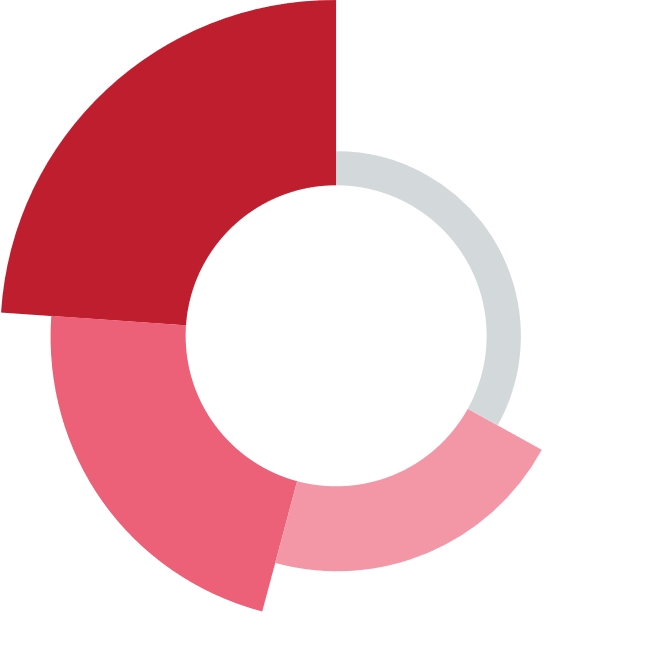 25%
150 000 —299 999 rub.
Confidence
22%
More than 50 000 employees
Networking
More than 300 000 rub.
17%
Stress tolerance
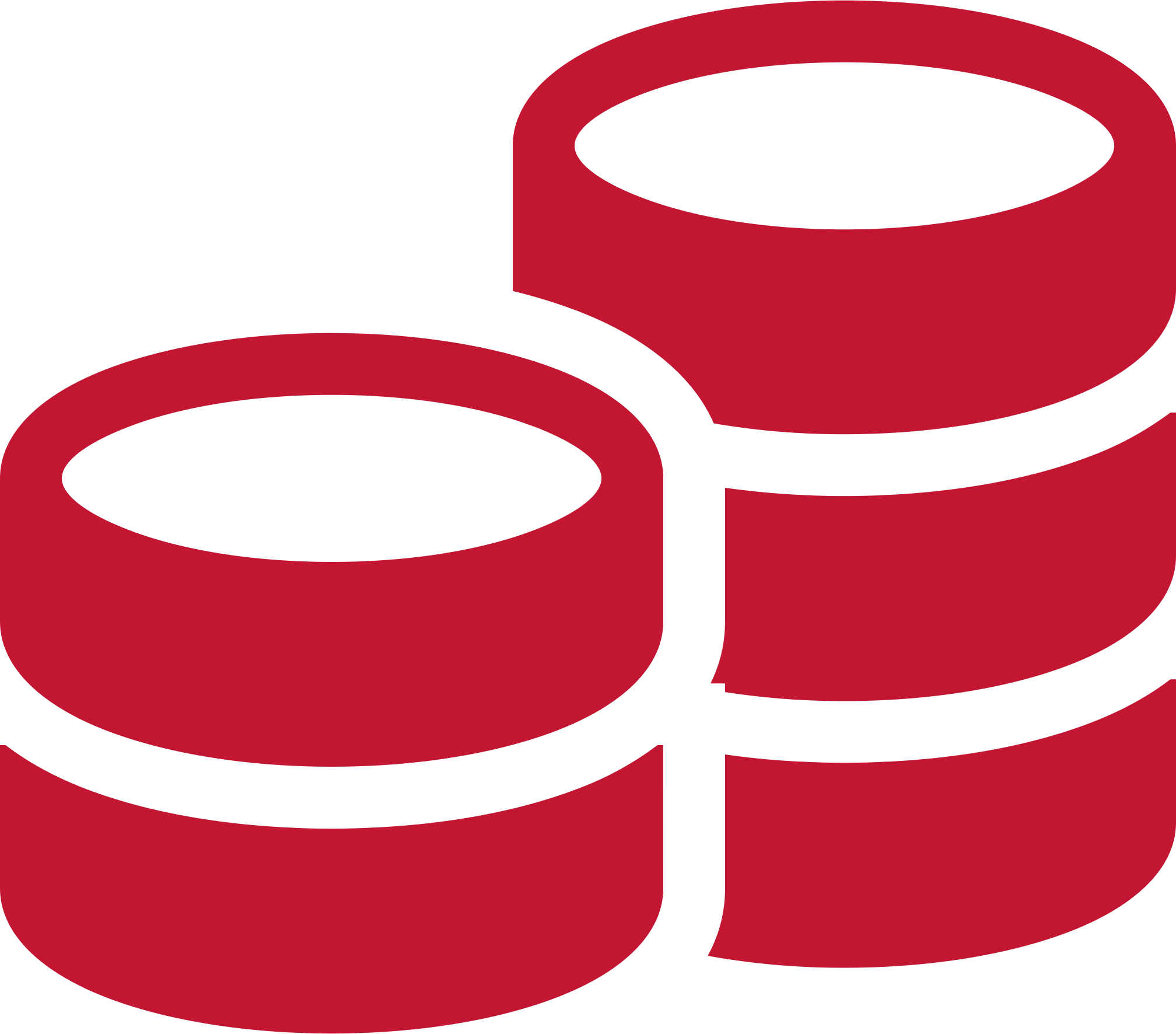 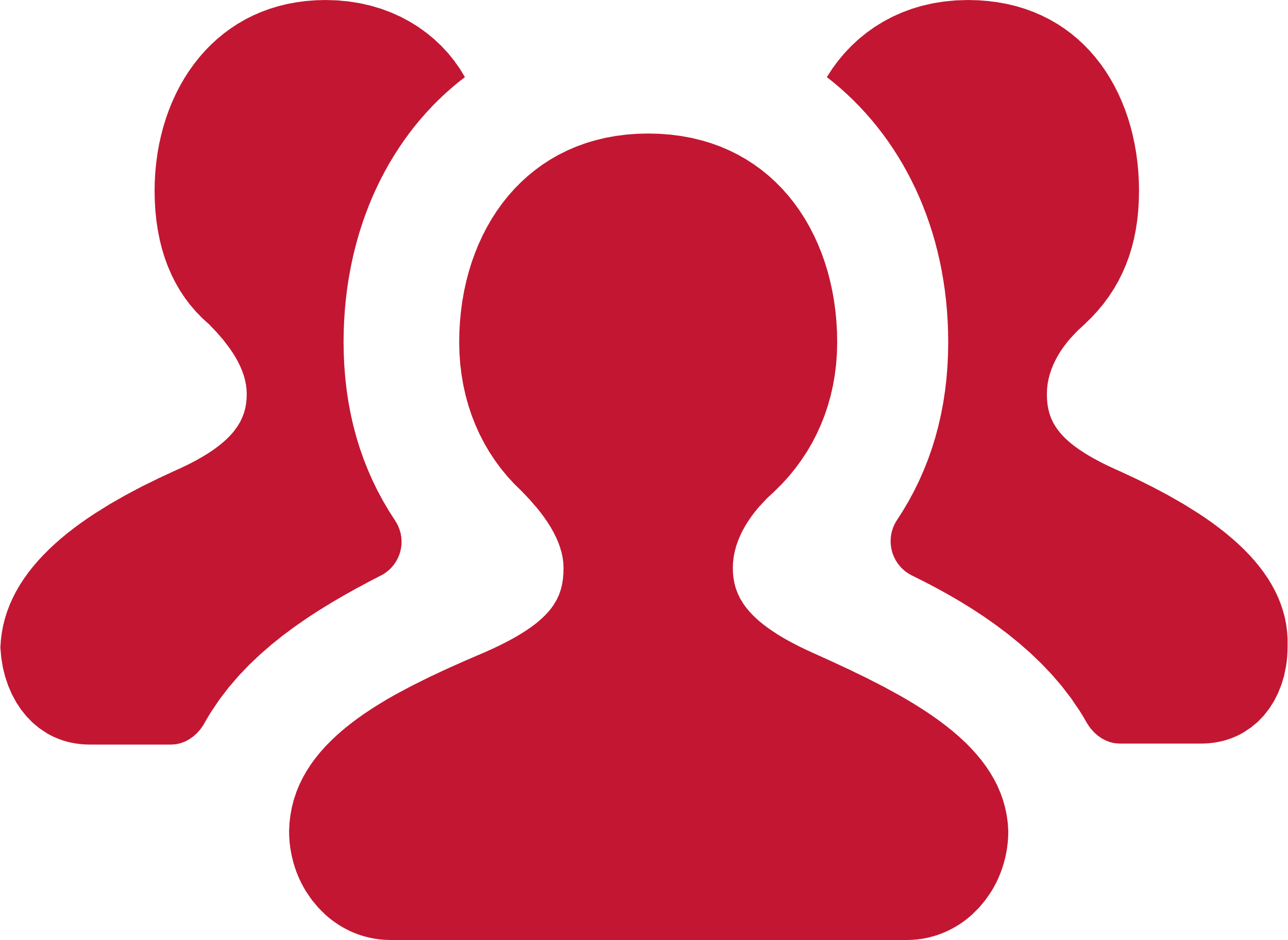 21%
5000 — 49 999 employees
7
*based on surveys by GSOM Career Center. Graduates of Bachelor and Master programs in 2017, 2019, 2021 and 2022, n=294, 2022.
GSOM SPBU CREATES KNOWLEDGE AND CONTRIBUTES TO ITS DISSEMINATION
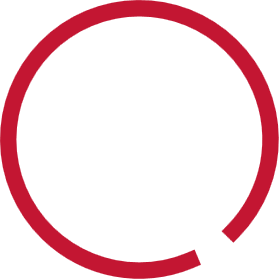 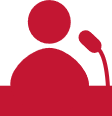 Center for Entrepreneurship
Teaching Excellence Lab (TEL)
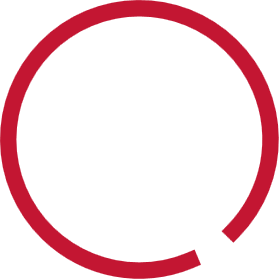 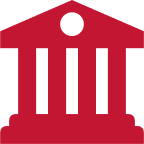 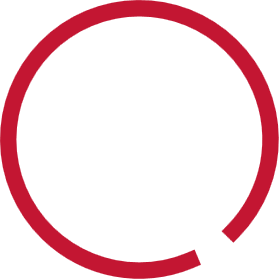 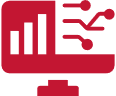 NEW
NEW
NEW
NEW
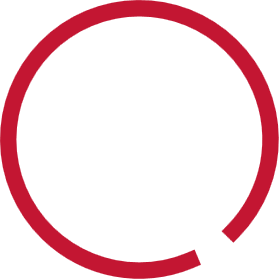 Center of Digital Education Technologies
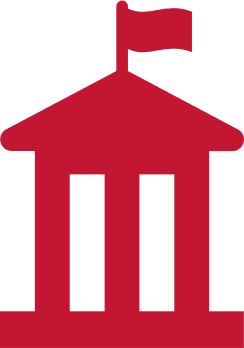 Center for Public Private Partnership Studies
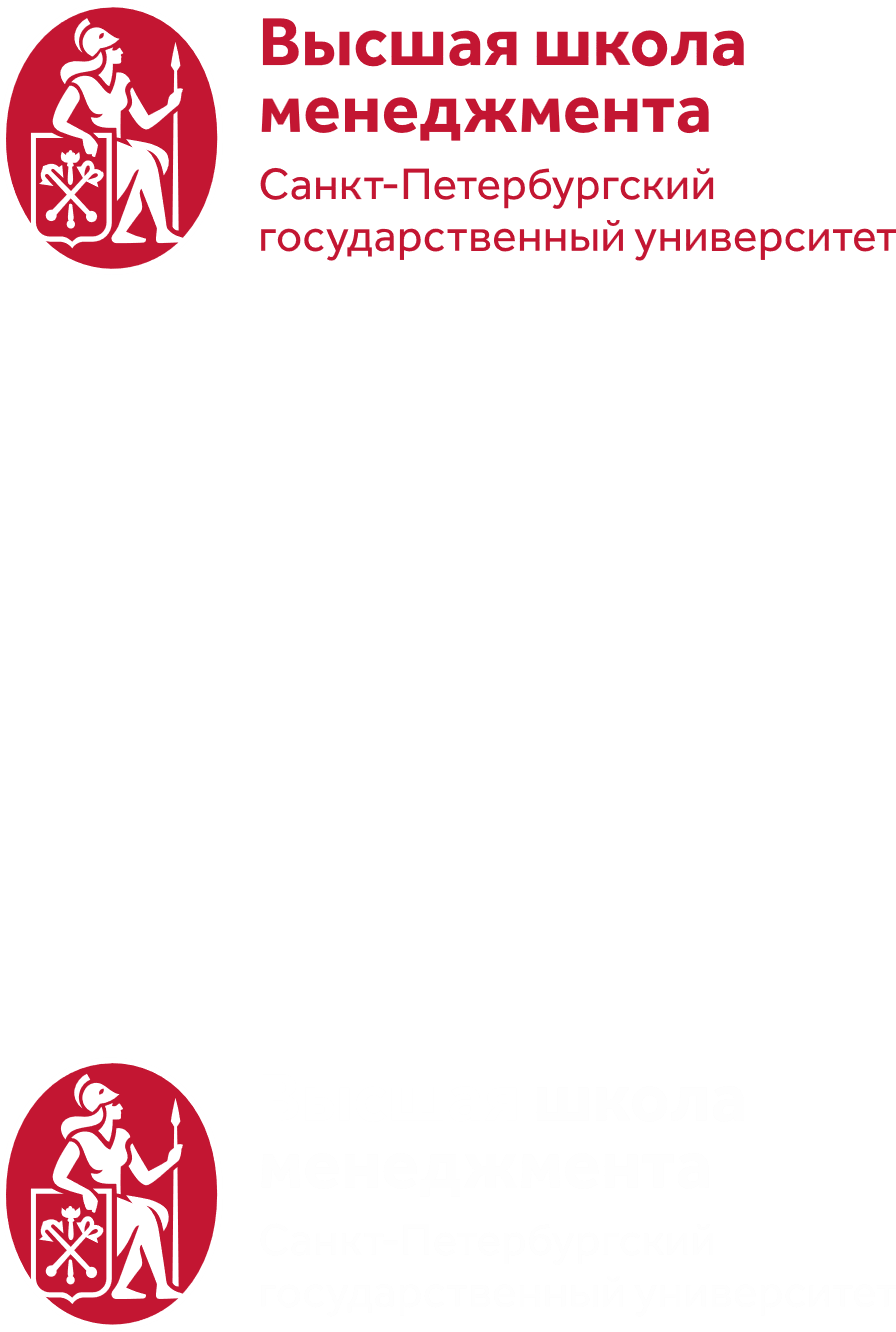 Center for Executive Education Online programs
Center for Corporate Social Responsibility
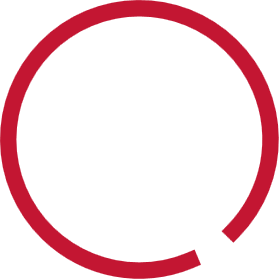 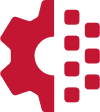 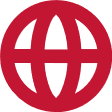 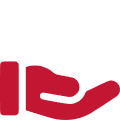 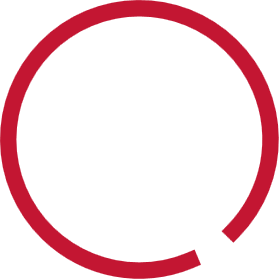 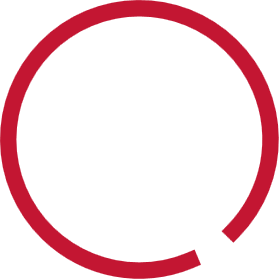 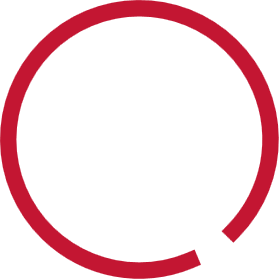 Center for Russian Multinationals and Global Business
Case of Russian Central Bank 
and the National Card 
Payment System "MIR"
Case Development Center
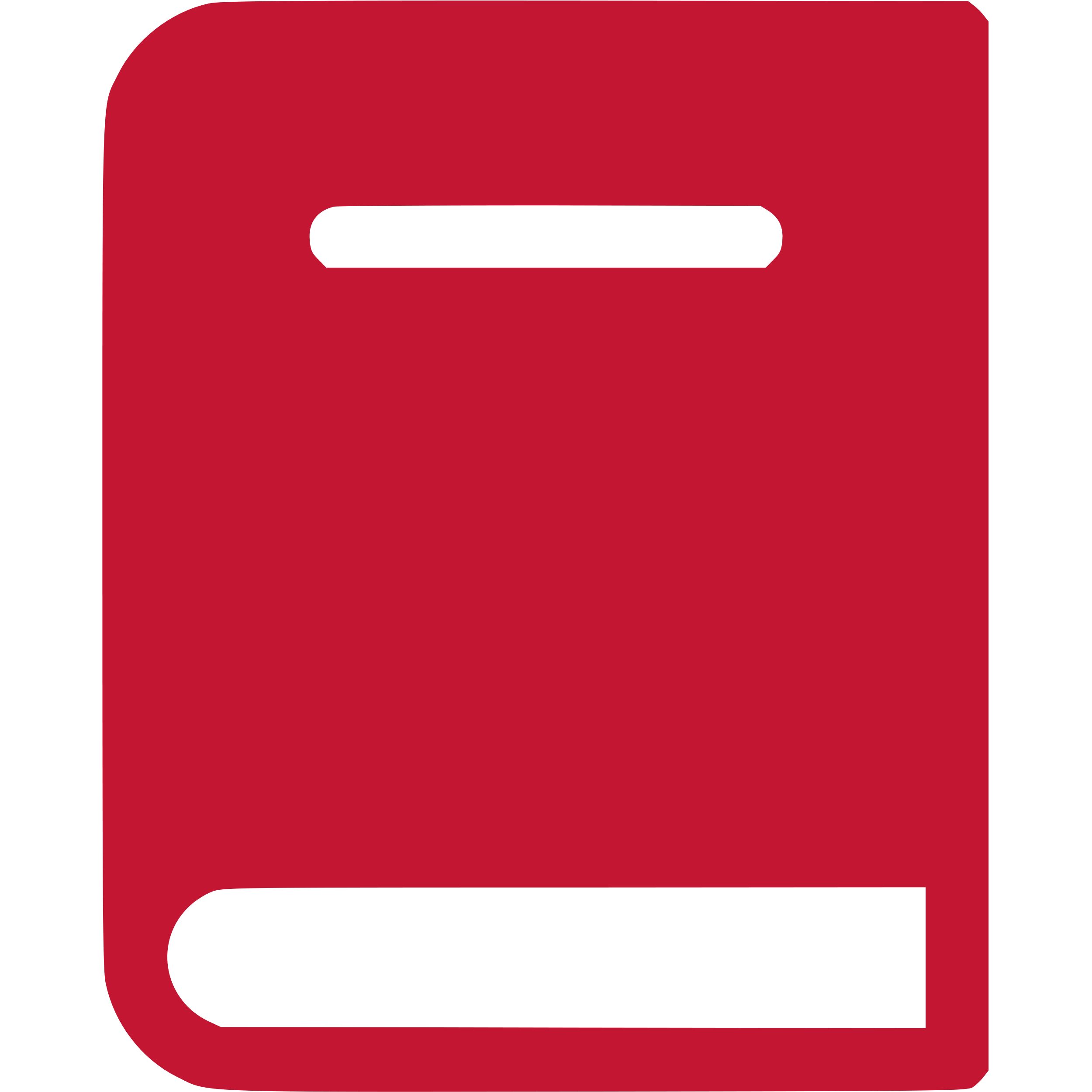 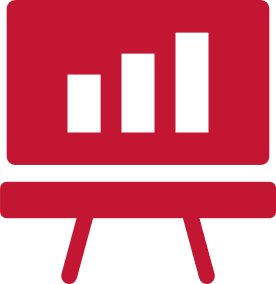 8
KEY ADVANTAGES OF GSOM SPBU
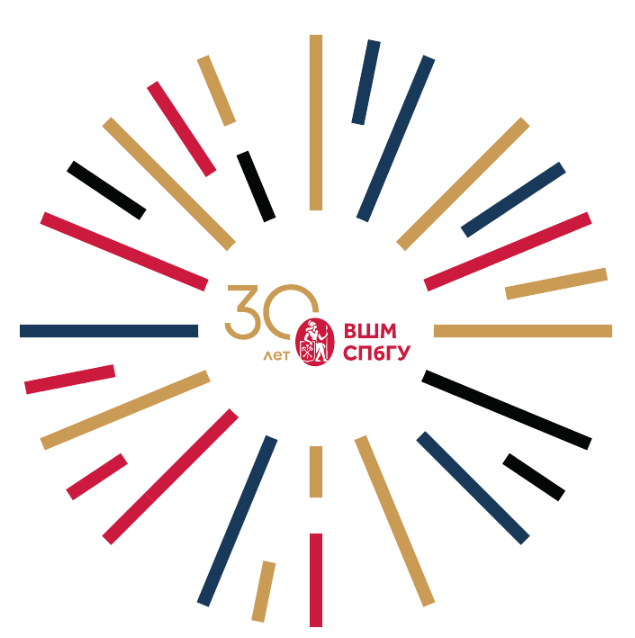 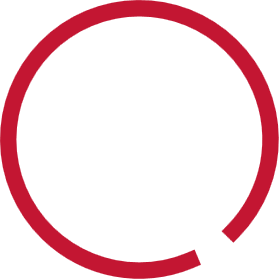 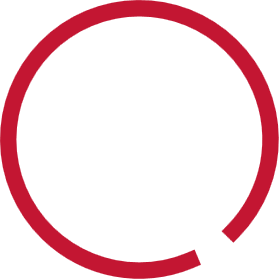 World-class management education

GSOM SPbU is in the top 1% of the best business schools in the world 
Has high positions in expert rankings
The only Russian business school with the "triple crown" of international accreditations
Support in starting a successful career

GSOM SPbU guarantees its alumni the demand for the labor market
GSOM SPbU Career Center contributes to the careers' building in line with changing market needs
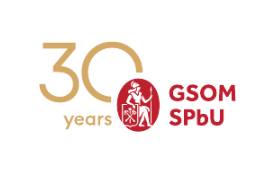 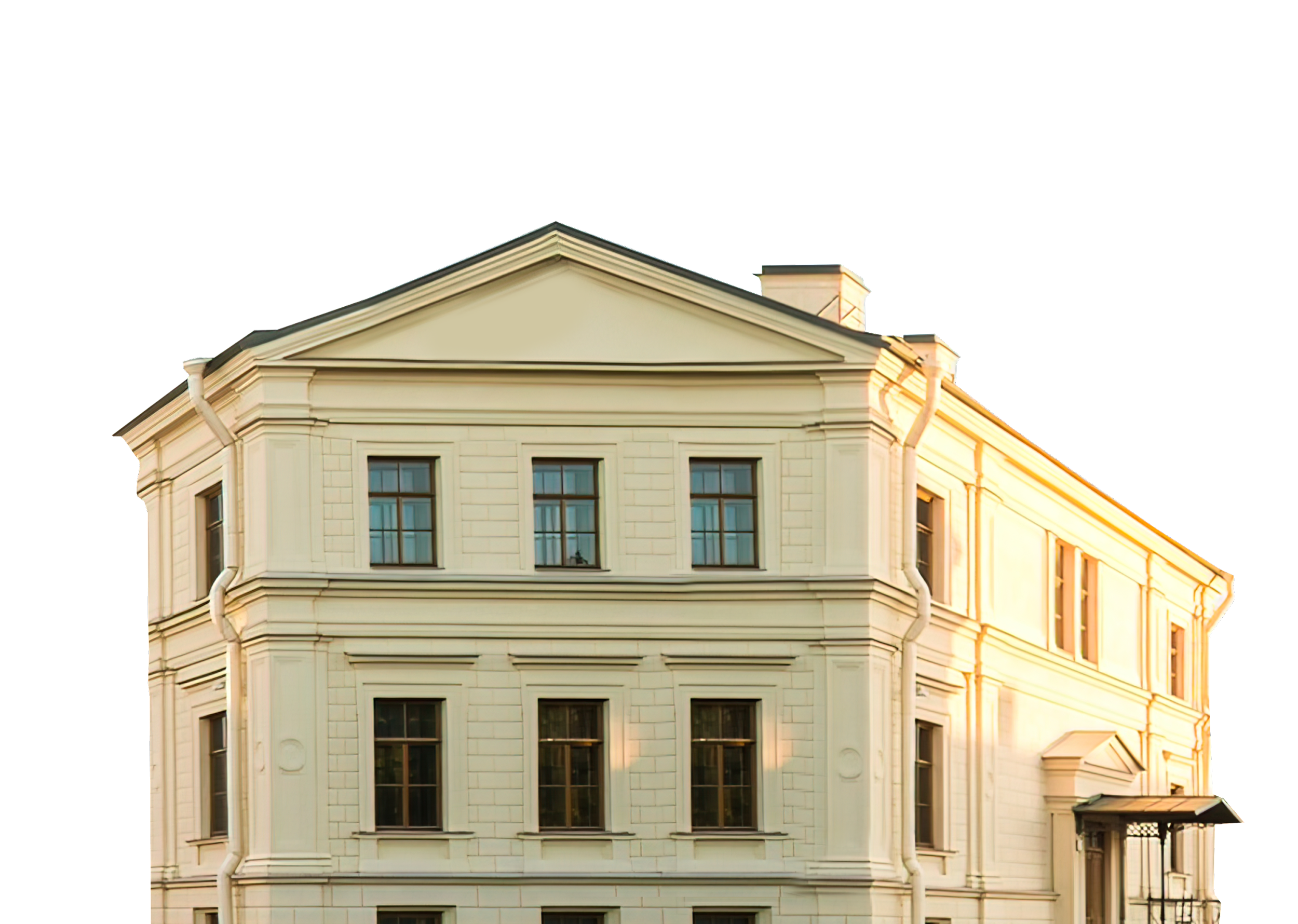 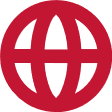 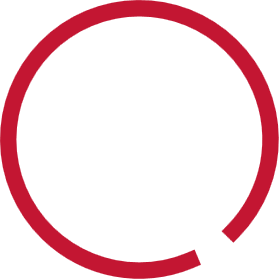 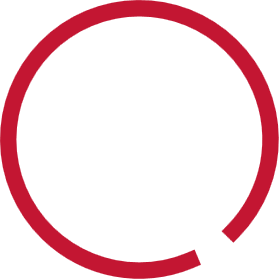 Strong community

The community that will always support – more than 8500 alumni, faculty, partners and students of GSOM SPbU around the world are always in touch
Mentoring programs, business clubs, alumni reunions and other useful events
Modern teaching methods 
in the digital environment 
GSOM SPbU has its own methodology for teaching in a digital educational environment in a hybrid format
GSOM SPbU owns OWL LMS platform that provides convenient access to educational content
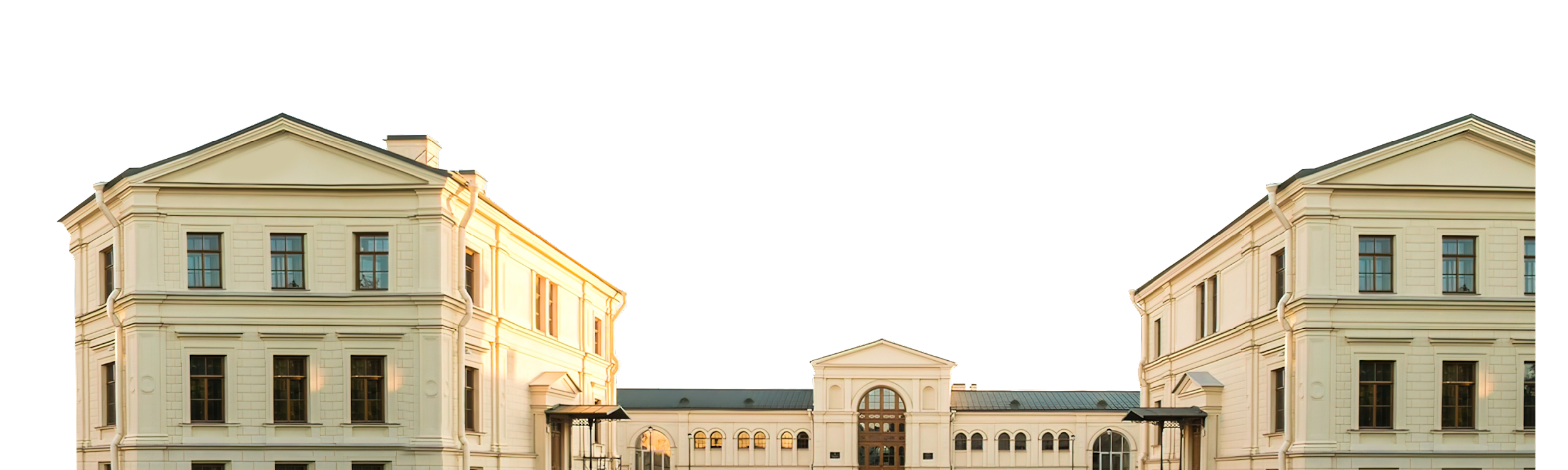 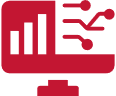 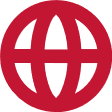 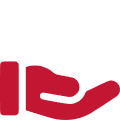 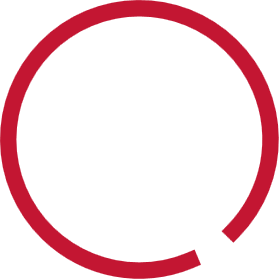 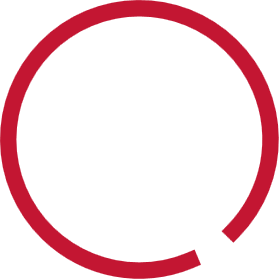 Multicultural environment

GSOM SPbU uses the best world practices and ensures intercultural interaction thanks to a partner network all around the world
Comfortable campuses for study and development

Building in the historical center of St Petersburg 
Unique suburban campus "Mikhailovskaya Dacha" in Peterhof with dormitories for 600 students
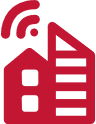 9
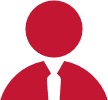 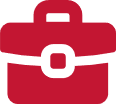 Telegram
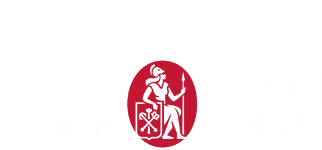 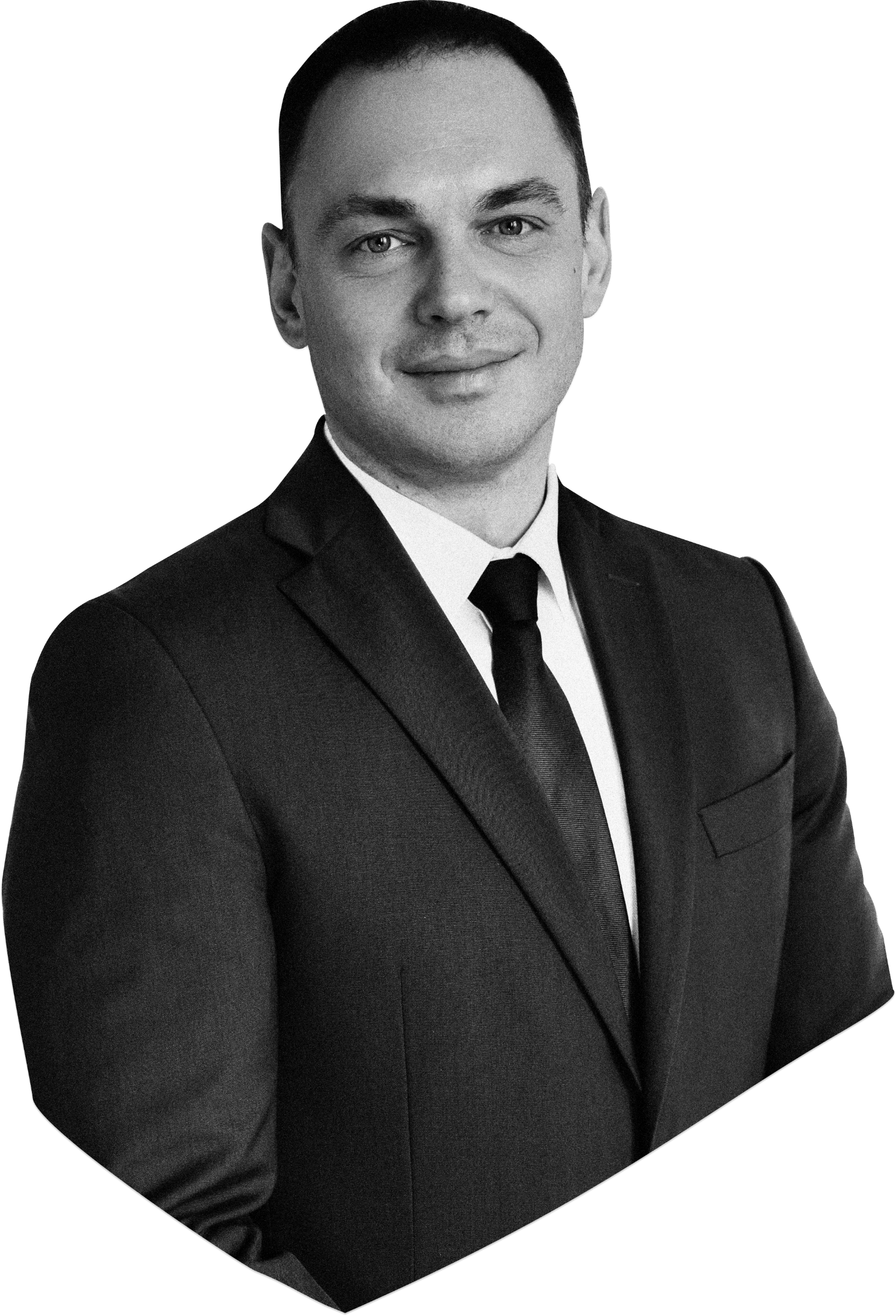 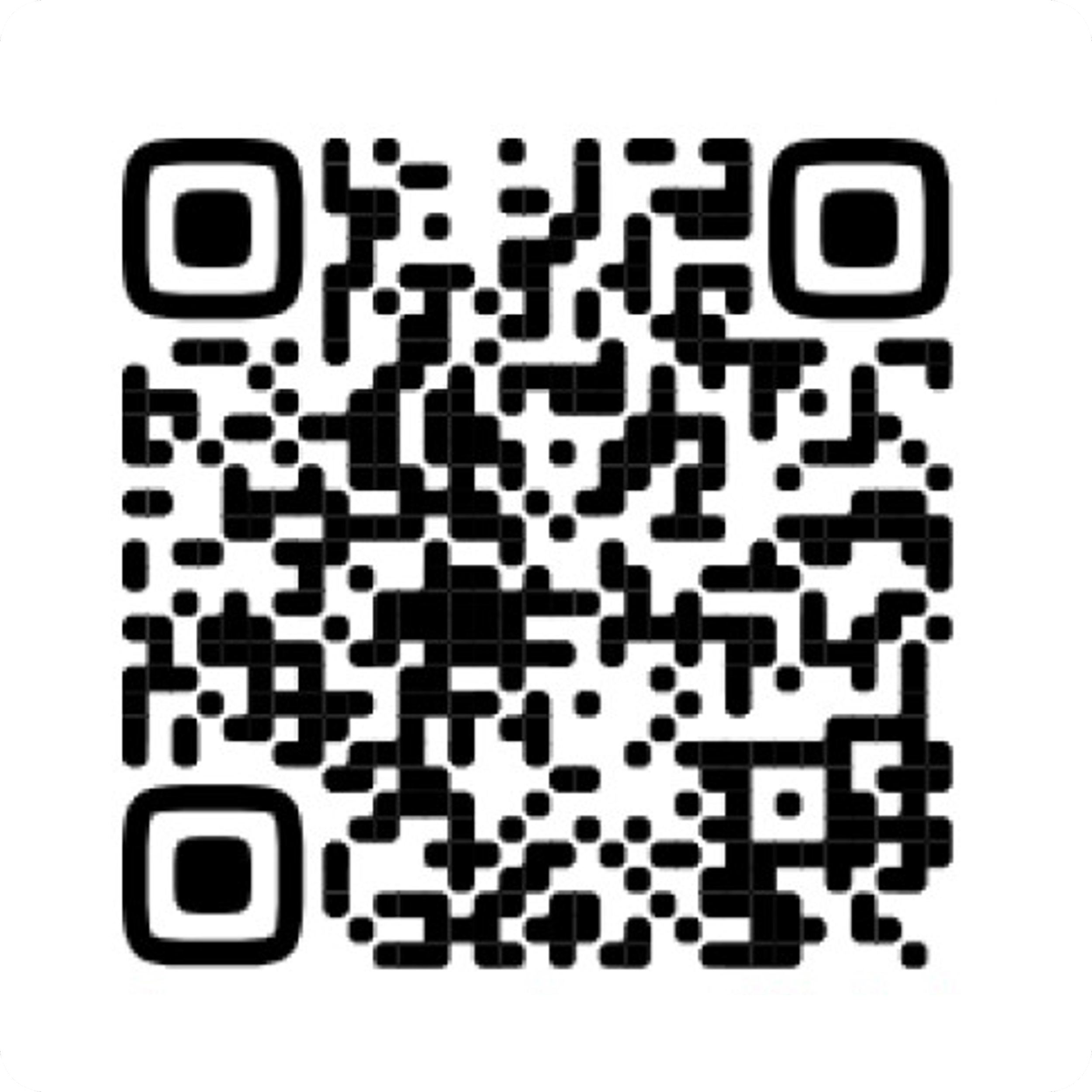 Subscribe to the official channel of GSOM SPbU:
in Telegram  (available in Russian only)
in Linked In (available in English)
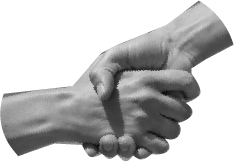 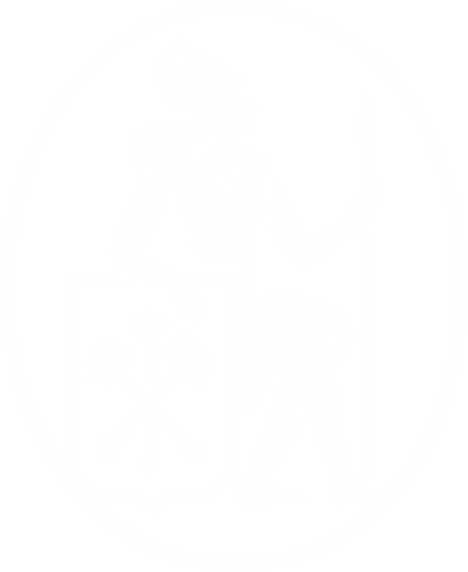 @gsom_spbu_official
Linked In
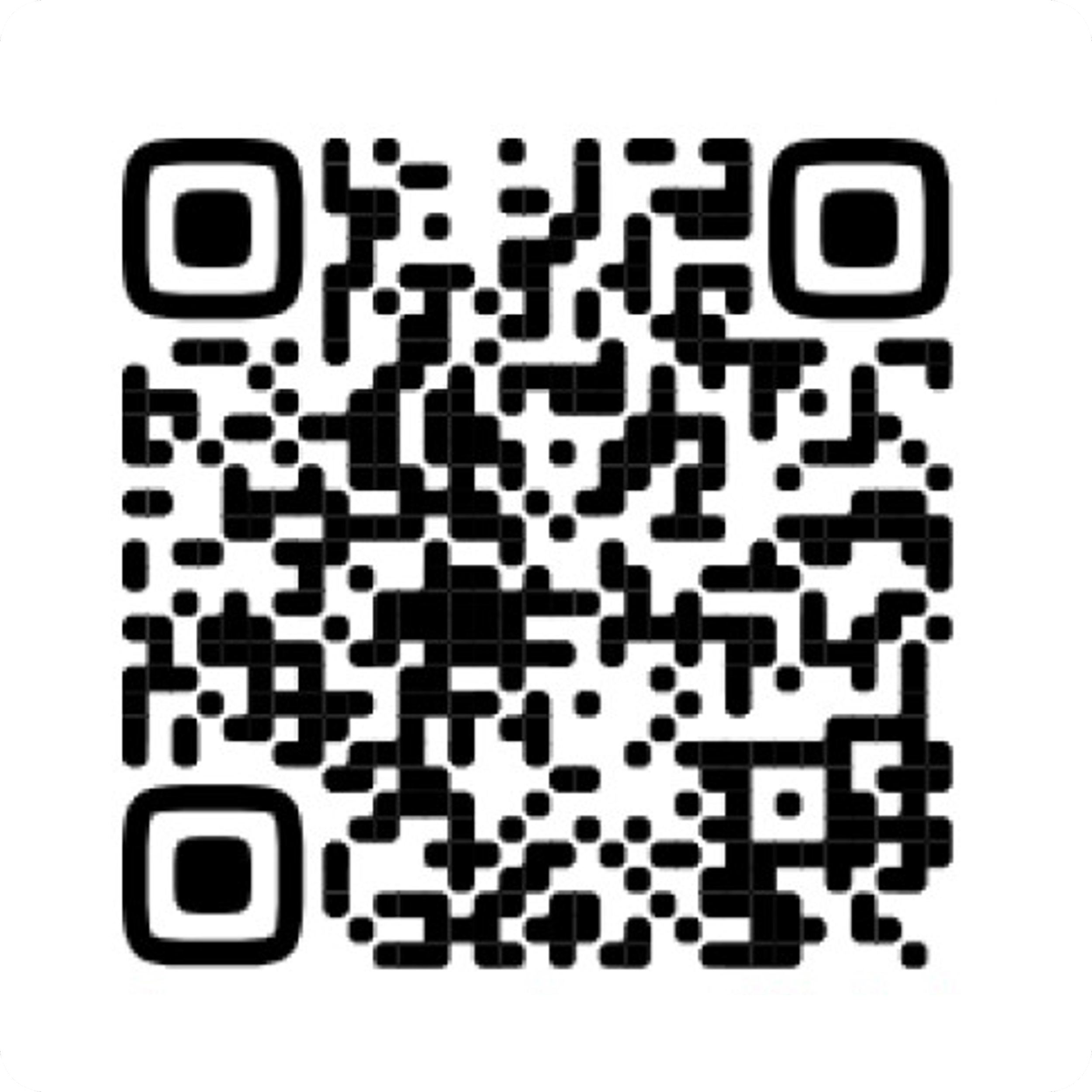 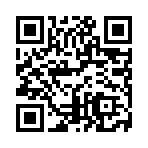 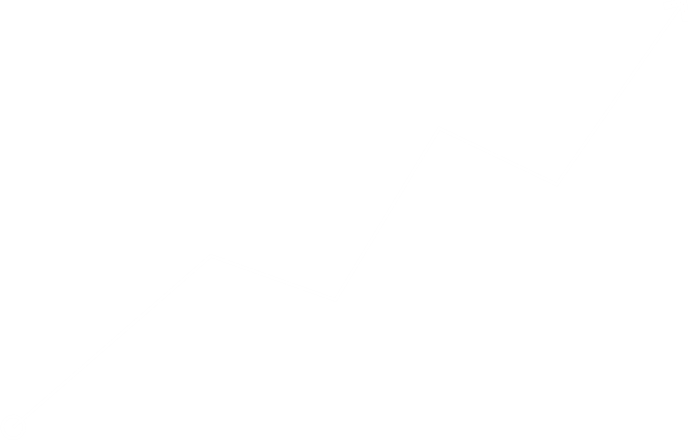 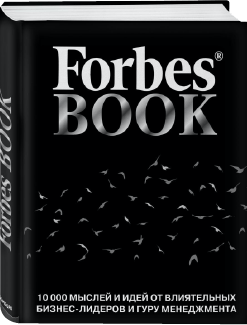 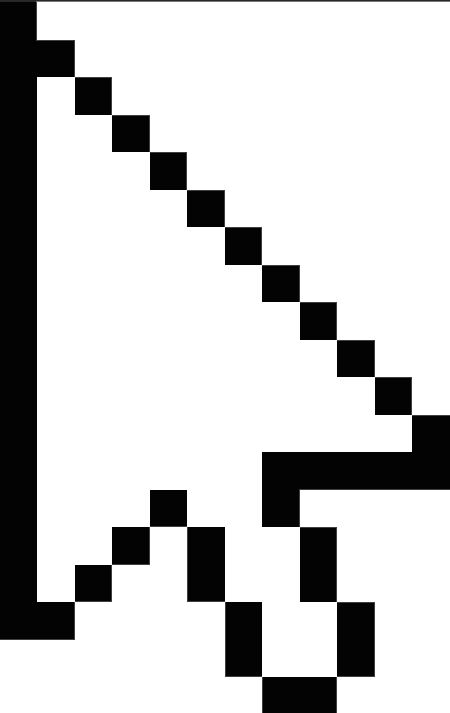 linkedin.com/school/gsom.spbu/